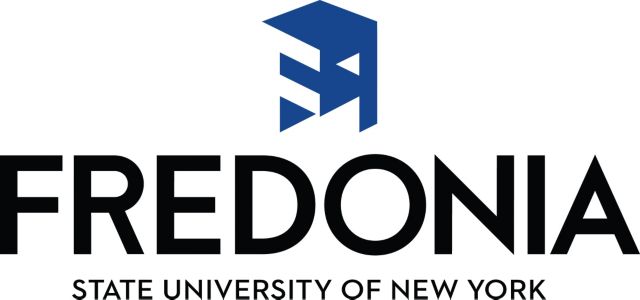 Child Protection Policy
Introduction
This course on The State University of New York at Fredonia's (“Fredonia”) Child Protection Policy will help you:
	•Recognize what is considered child physical or sexual abuse;
	•(A child is defined as an individual under the age of 	seventeen years, who is participating in a Covered Activity. The 	term "child" shall not include a matriculated student of 	Fredonia or a person accepted for matriculation.)
	•Understand your obligations when you suspect abuse has 	occurred and;
	•Take steps to prevent future incidents.
Questions about this information should be directed to your immediate supervisor or Human Resources.
Overview
Recent reports of child physical or sexual abuse on college and university campuses provide sober yet powerful reminders that such abuse can occur anywhere — including on SUNY campuses. Children and parents who visit Fredonia or participate in Fredonia or Fredonia-affiliated programs need to know that they will be protected and that reports of abuse will be investigated.
The SUNY Board of Trustees has adopted a Policy on the protection of children on SUNY campuses. Fredonia's Policy requires university employees, students, volunteers, vendors, licensees, and permittees who engage in covered activities to report incidents of child physical or sexual abuse that occur on university property and at university-sponsored events.
The Policy
The State University of New York (“SUNY”) is committed to protecting the safety and well-being of children who participate in University-related programs and activities, whether on or off-campus, or utilize campus facilities for activities including, but not limited to, sports camps, academic and personal enrichment programs and research studies. Fredonia supports SUNY’s policy and implements the Child Protection Policy (www.fredonia.edu/humanresources/policies.asp) as campus policy.
To that end all individuals must conduct themselves appropriately with children who participate in Fredonia and Fredonia-­related programs and shall, consistent with the mandates of this Policy, report instances or suspicion of physical or sexual abuse of children.
What is Child Physical and Sexual Abuse?
Child physical abuse is contact with a child which is intended to cause or causes pain or physical injury. Examples include, but are not limited to:
Beating;
Burning;
Whipping and;
Punching.
Child sexual abuse is any use of a child for another's sexual gratification. Examples include, but are not limited to:
Sexual intercourse;
Oral sex;
Anal sex;
Sexual touching or fondling;
Exposing a person's genitals to a child;
Showing pornography to a child;
Using a child to create pornography and;
Using a child in prostitution.
Fredonia's Policy also requires mandatory reporters to report any knowing endangerment of the physical, mental or moral welfare of a child that they witness or suspect.
Definition of a Covered Person
A Covered Person is a person who is responsible for the custody, control or supervision of children participating in a Covered Activity and who is:
an employee of Fredonia or Fredonia-affiliated organization;
a Fredonia student;
a volunteer of Fredonia or a Fredonia-affiliated organization;
a vendor, licensee, permittee or other person, who is given permission to come onto campus to use Fredonia facilities for Covered Activities and;
an employee, agent or volunteer as noted above.
Covered Activity
A program or activity sponsored or approved by Fredonia or a Fredonia-affiliated organization, or an activity conducted by a vendor, licensee or permittee for which a license or permit for use of Fredonia facilities has been approved, occurring on or off-campus, where the responsibility for supervision of children is vested in Fredonia and Fredonia-affiliated organization or the vendor, licensee or permittee so approved.
Activities not covered by this policy include, but are not limited to, Fredonia's Campus and Community Children's Center, concerts, plays, athletic contests and exhibits open to the general public, group activities such as Halloween or other Holiday events sponsored by Greek organizations, student governments, clubs or organizations or Residence Life, children accompanying a visitor to campus (e.g., accompanying a sibling on a visit to campus).
Prohibited Conduct
To the maximum extent possible, a covered person should ensure that their interaction with children is in a clearly observable area. A Covered Person shall not:
Be alone with a child, unless the Covered Person is a relative or guardian of the child, unless one-on-one contact is approved.
Engage in physical abuse or sexual abuse of a child.
Engage in the use of alcohol or illegal drugs, or be under the influence of alcohol or illegal drugs during Covered Activities.
Enable, facilitate or fail to address a child's use of alcohol or illegal/non-prescribed drugs.
Contact a child through electronic media, including social media, for the purpose of engaging in any prohibited conduct, including sexual conduct.
Offer or make a gift to a child for the purpose of engaging in any prohibited conduct, including sexual conduct.
Release a child from a Covered Activity without a written authorization from the child's parent or guardian.
Required Conduct
A Covered Person shall:

Take all reasonable measures to prevent physical and sexual abuse of a child, including immediately removing a child from potential physical abuse, sexual abuse or prohibited conduct as defined herein.
Report immediately any suspected physical abuse or sexual abuse of a child to the University Police Department (716-673-3333) and provide to the University Police Department a written report of suspected physical or sexual abuse of a child. Mandated reporters under New York Social Services Law are required to report suspected child abuse or maltreatment when they are presented with a reasonable cause to suspect such abuse or maltreatment has occurred.
Comply with the Mandatory Reporting and Prevention of Child Sexual Abuse policy available at www.fredonia.edu/humanresources/policies.asp.
Complete all required training developed pursuant to this Policy.
Wear and display prominently at all times during the Covered Activity photo identification affixed to a lanyard.
Responsible Fredonia Official
A Responsible Fredonia Official shall:
Confirm that the requirements of this Policy have been communicated to Covered Persons prior to the commencement of a Covered Activity.
Conduct or have a designee conduct a search of New York Sex Offender Registry and the National Sex Offender Public Registry and confirm that New York Sex Offender Registry and National Sex Offender Public Registry searches have been obtained and reviewed for Covered Persons not more than 90 days prior to the commencement of a Covered Activity.
In the event that a review of the New York Sex Offender Registry or the National Sex Offender Public Registry status reveals the presence of a covered person on either of said registries, the responsible Fredonia official shall immediately contact the Chief of University Police who shall immediately contact the covered person to confirm that person's identity and direct them that their presence is prohibited on the Fredonia campus. In the event the covered person is a Fredonia employee, the Chief of University Police shall immediately contact the Director of Human Resources so that appropriate due-diligence may be conducted.
Continued – Responsible Fredonia Official
A Responsible Fredonia Official also shall:
Confirm that the completed Acknowledgement of Fredonia's Child Protection form has been obtained from Covered Persons prior to the commencement of a Covered Activity.
Immediately report allegations of physical or sexual abuse of a child to the Chief of University Police Department, and complete and provide to the University Police Department a written report for each allegation of physical abuse or sexual abuse of a child. Other reporting requirements not addressed in this Policy may also apply such as the obligations of mandated reporters under New York Social Services Law, who are required to report suspected child abuse or maltreatment when they are presented with a reasonable cause to suspect such abuse or maltreatment has occurred.
Notify the Responsible Fredonia Official's Vice President of any alleged physical or sexual abuse to ensure that such allegations are investigated and addressed appropriately.
Confirm that required training on this Policy has occurred prior to the commencement of a Covered Activity for all Covered Persons who are employees, volunteers, students or agents of Fredonia or a Fredonia-affiliated organization.
Retaliation
Retaliatory action against anyone who has reported alleged physical or sexual abuse in accordance with this Policy, or who has been involved in investigating or responding to allegations of physical or sexual abuse, or who has reported a failure to comply with this Policy, is a violation of this Policy. 
A Fredonia employee who engages in retaliatory acts as defined by this Policy may, subject to the terms and conditions of the governing collective bargaining agreement, where applicable, be disciplined.
If You Suspect Abuse…
If you witness or have reasonable cause to suspect that child physical or sexual abuse has occurred on Fredonia property or while off campus during official Fredonia business or university-sponsored events, you are required to report it immediately to the Chief of Police at x3333.
When making a report, be prepared to provide as much of the following information as possible:
The names of the victim and assailant (if known);
Other identifying information about the victim and assailant;
The location of the activity and;
The nature of the activity.
A report will prompt an investigation of the situation and ensure that the appropriate university authorities are notified.
Fostering an environment where reporting is encouraged will better enable Fredonia to achieve its goal of preventing child physical or sexual abuse on its campus and at university-sponsored events.
If a Child Reports Abuse…
While unlikely, it is possible that a child may reveal either physical or sexual abuse to you.  If this occurs, respond to the child according to these guidelines:
If the child is or appears hurt or in danger, contact the Chief of University Police immediately at x3333;
Do not display shock or disapproval of the child or the situation;
Reassure the child that you believe what he or she is saying;
Tell the child that you will contact people who can help;
Do not press the child for details as he or she will be asked to recount the story in detail later;
Respect the privacy of the child and;
Do not place blame or make judgments.
As a Fredonia employee, you need only to reasonably suspect physical or sexual abuse to make a report. It is critical that you report the suspected abuse to the Chief of University Police immediately to minimize the possibility of any further abuse of the child.
How Abusers Silence Children
Child victims of abuse are unlikely to disclose the abuse voluntarily, because abusers of children rely on many methods to force children to remain quiet.
Some methods are subtle, such as telling the child that they are doing it for the child's own good or promising the child gifts or favors. Others may be more blatant, such as telling the child that if he/she reveals the abuse, his/her family will break up, and it will be the child's fault. Abusers may also instill fear in their victims and use threats of harm to the child and his/her loved ones, if the abuse is revealed
Conclusion
Child abuse is a very serious concern. You are a crucial link in the system to protect children who visit Fredonia, and we rely on you to fulfill your obligations to report any suspected child sexual abuse.
Now that you have a deeper understanding of what child physical and sexual abuse may include and how to respond appropriately, you are better prepared to meet your personal obligations as a mandated reporter.
Thank You
Thank you for taking this course on Fredonia's Child Protection Policy.
Questions about this information should be directed to the RFO, your immediate supervisor, or Human Resources.